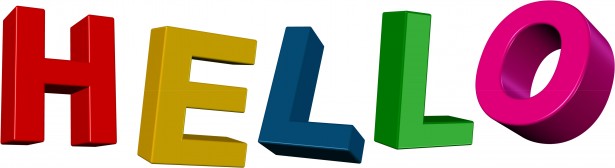 November 1, 2022
Dear Parents,

This school year is off to a great start! We have already learned so many new and fun things and I am grateful to get to teach your children. I am also grateful that we get to work together to educate and grow your children this year.

On that note, I am looking for parent and community volunteers to assist me with some things in the classroom. This is for two reasons:

1. I would absolutely love the help. :)
2. I think there's value in students seeing teachers and parents work together to provide an excellent school environment. 

I have a variety of things that I would love to involve parents in. I have included a list of them below. If you are interested in helping in any one of the ways, please let me know below!

Whether you have 1 hour a week or 1 hour a month, I know there's a way I can get you involved in what's going on in our classroom, and I would love the help!

Sincerely,

Mrs. Bendele
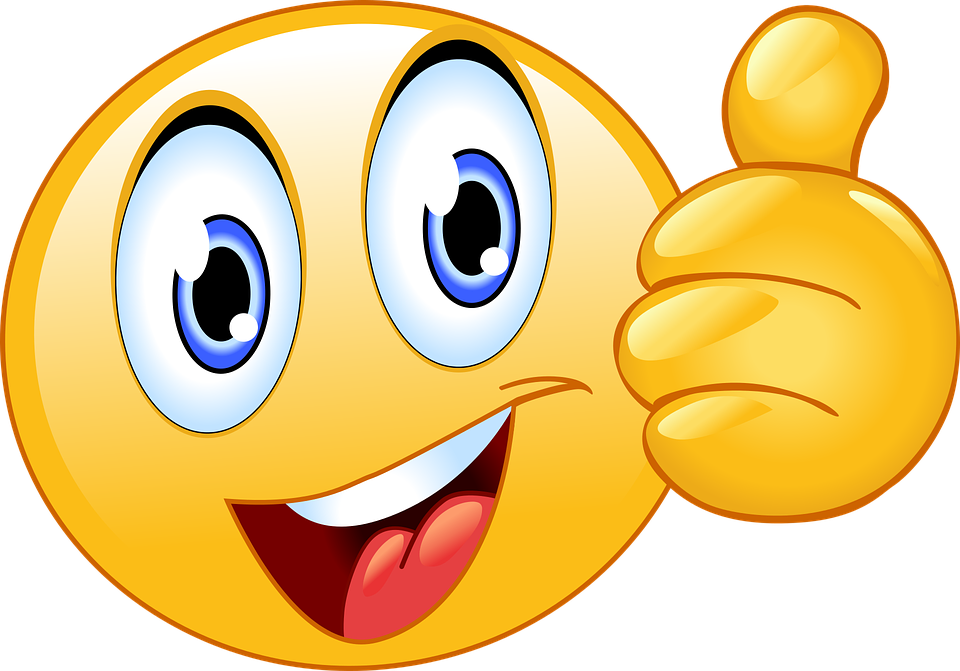 Please initial next to the helpful task you’re interested in, and I will be in touch with more information. Questions, comments, or concerns, feel free to write me a note on the back. Thank you!